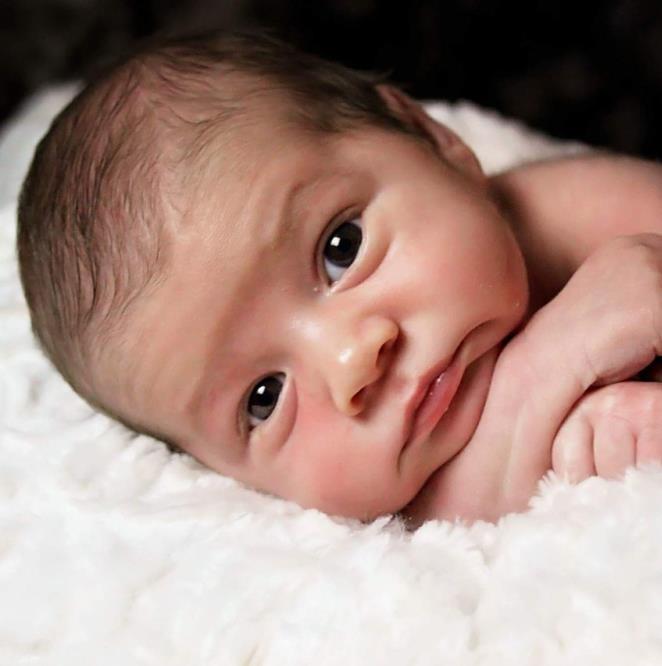 Curso de Dados
AULA 2
Aniela Improta França
(UFRJ)



2022
A questão do BOOTSTRAPPING
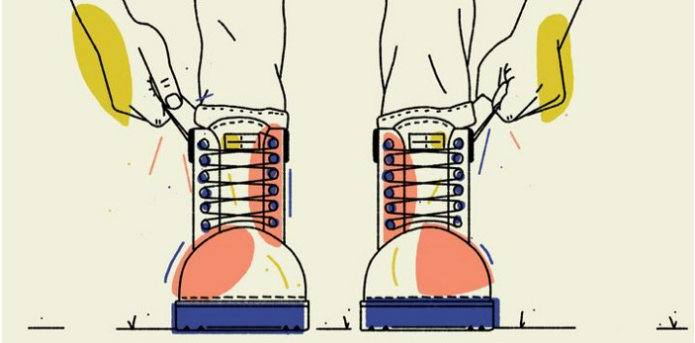 NATUREZA  OU AMBIENTE ?
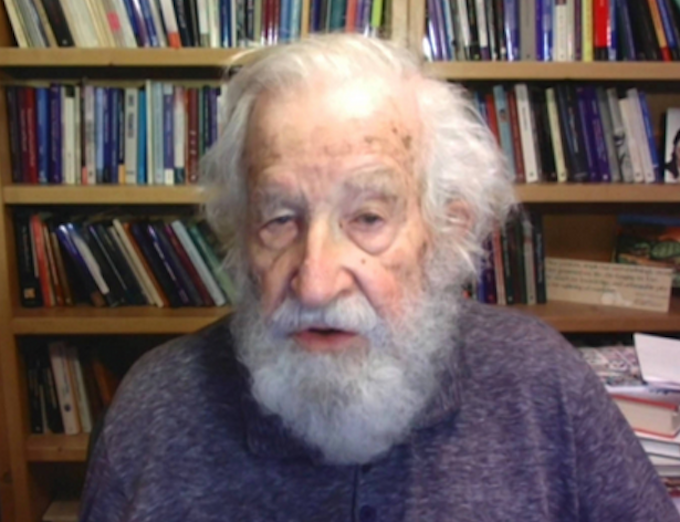 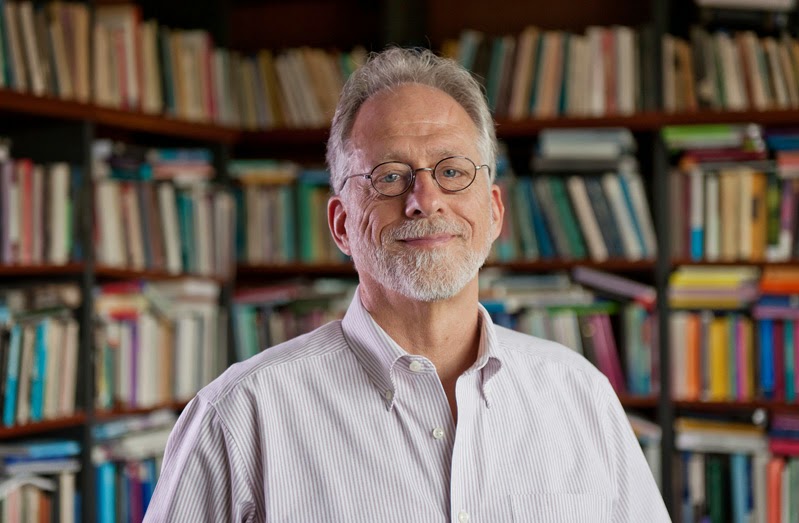 Noam Chomsky    (1928 /   )                                                                       Michael Tomasello (1950 /   )
AMBIENTE
O que existe de inerente ou substrato genético (?) é a necessidade de socialização. As Línguas Naturais são criadas, governadas, adquiridas e usadas a serviço de fatores comunicativos  que se valem de habilidades cognitivas gerais em prol do comportamento social.
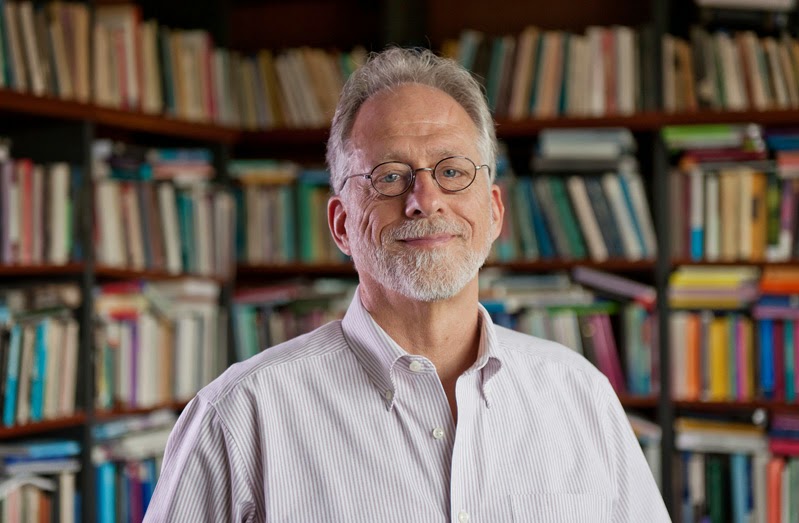 Os funcionalistas se concentram principalmente nas construções sociais e na contribuição dos pais – ensino explícito – e em como a linguagem é adquirida por meio de experiências e comportamentos reforçados.
Michael Tomasello
Tomasello indica habilidades cognitivas básicas para a aquisição de linguagem : 
1. Capacidade de apontar, gesticular e pantomimizar;
2. Leitura de intenções ou Teoria da Mente do Outro; Common Ground;
3. Capacidade de imitação  (neurônios espelho);
4. Memória de uso conjunto (apreensão de fórmulas).
A ORIGEM DO FUNCIONALISMO
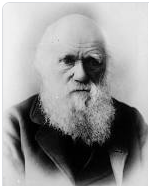 Charles Darwin:  “Não duvido que a linguagem deva suas origens à imitação e aos próprios gritos distintivos do homem, auxiliados por sinais e gestos.”
1809/1882
Wilhelm Wundt, fundador do primeiro laboratório de psicologia experimental no mundo, em Leipzig, na Alemanha, escreveu um trabalho de dois volumes em 1879 sobre a fala e argumentou que uma língua de sinais universal seria uma protolíngua teria sido a origem de todas as línguas.
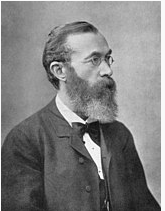 1832/1920
De 5m até 8:35
Formas de se 
engajar em 
Trocas Sociais:

Gestos e Deixis
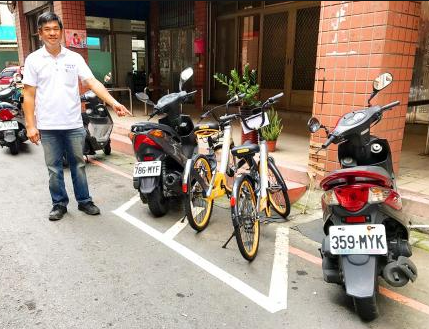 Camadas de Intencionalidade
Sua própria referência
Uma referência provavelmente de  conhecimento comum  (probabilidade)
O conhecimento de que você tem 
    conhecimento do conhecimento
    da outra pessoa (Comunicação). 
    Teoria da mente
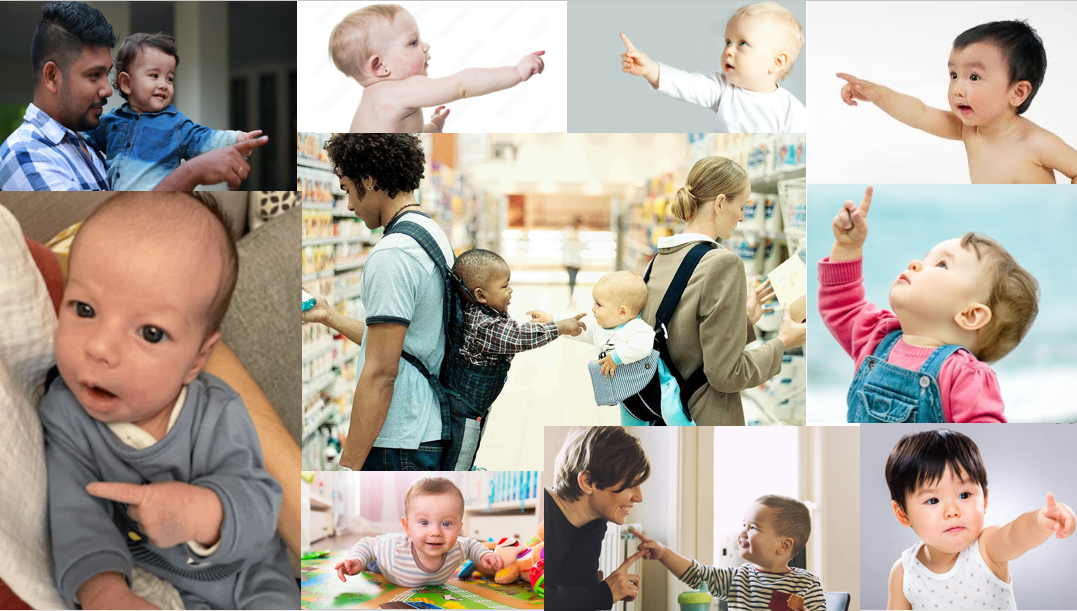 NATUREZA     OU   AMBIENTE ?
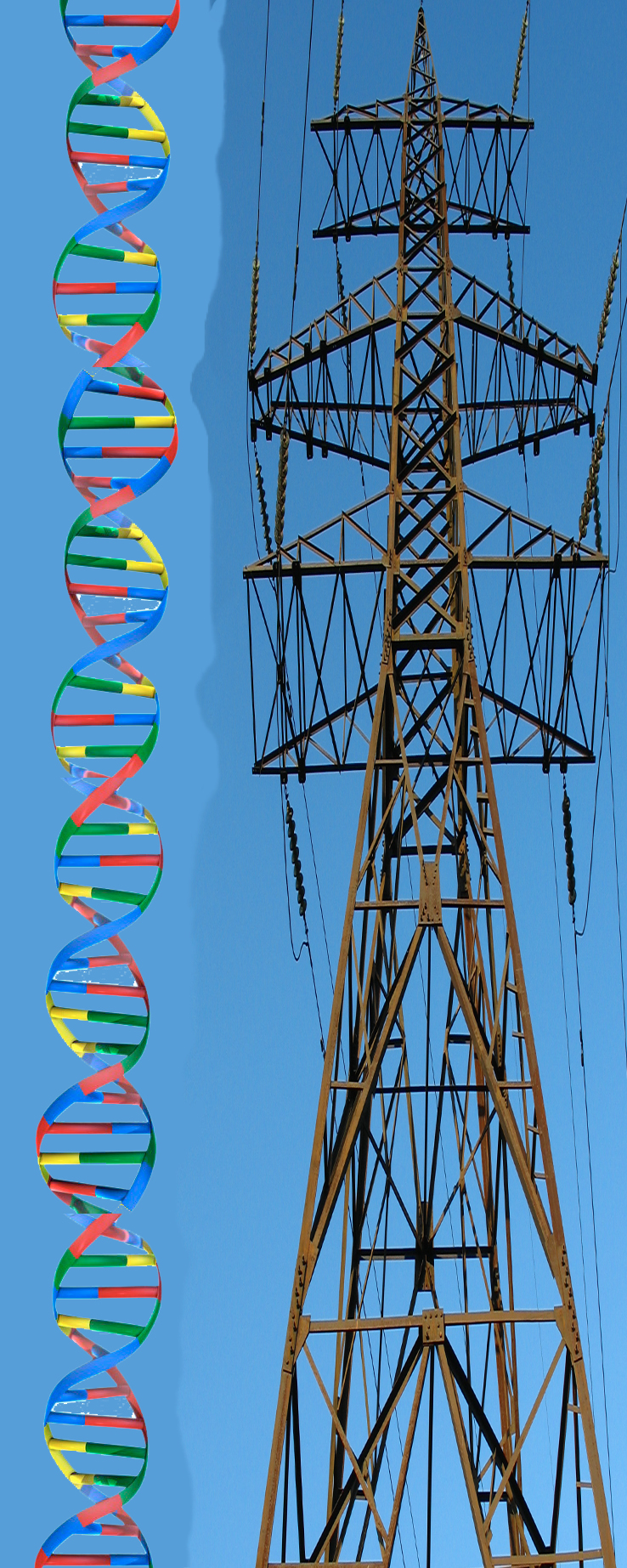 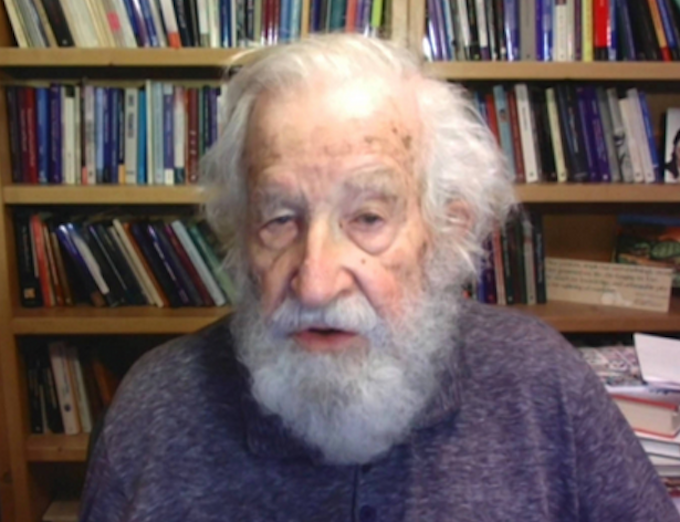 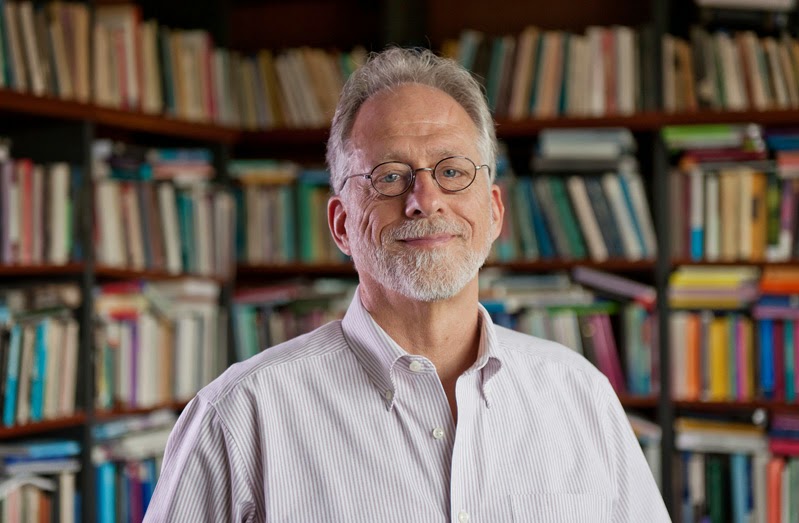 Noam Chomsky    (1928 /   )                                                                       Michael Tomasello (1950 /   )
neodarwinismo
darwinismo
adaptação
exaptação + adaptação
linguagem surge na espécie coincidentemente
      com criatividade nos utensílios – protolíngua I
linguagem surge paulatinamente a partir
      da deixis, dos gestos - protolíngua de sinais
gramática universal (GU) dotação genética
neurônios espelho
computação recursiva inata ligada à sobrevivência
sociabilidade inata ligada à sobrevivência
centros de linguagem no cérebro
memória de uso conjunto e estatística
aquisição de linguagem – GU  + dados primários
aquisição de linguagem – Teoria da Mente
período crítico
treino e fala direta para criança
“ Aquisição não é alguma coisa que a criança faz. É algo que acontece com a criança no seu meio”
“ Não adianta você saber o que o outro pensa e o outro saber o que você pensa. É necessário que você saiba que ele sabe que você sabe.”
Fim da Aula 2